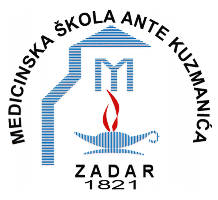 MORSKE ORGULJE
Angela Mazić 
Medicinska škola Ante Kuzmanića, Zadar
Mentorica: mr. sc. Gabrijela Marin
SAŽETAK
CILJ:
proučiti pretvorbu energije u Morskim orguljama
objasniti nastanak zvuka te njegov doživljaj
utvrditi karakter relacija između elemenata sustava
METODE: 
analiza literature
intervju (A. Vidović, M. Lazar)
posjet Meteorološkoj postaji Zadar
mjerenje razine jakosti i frekvencije zvuka 
praćenje meteoroloških uvjeta
izrada instrumenta
UVOD
MORSKE ORGULJE
arhitekt Nikola Bašić
sjeverozapad rive

GRAĐA
oblik stepenica
oko 75 metara
7 segmenata
35 cijevi
gornji i bočni otvori
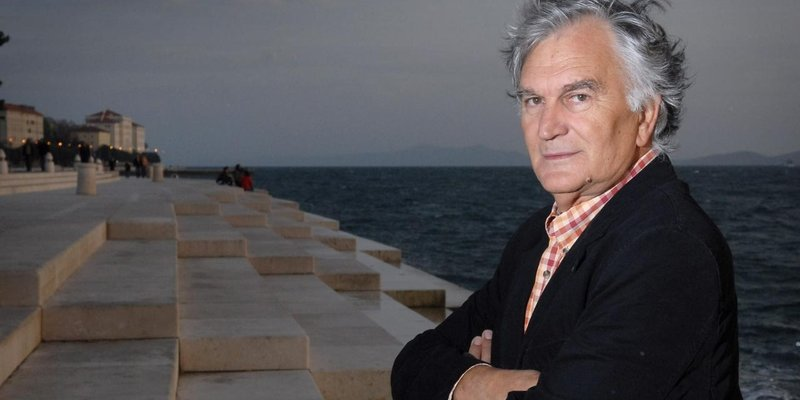 VJETAR
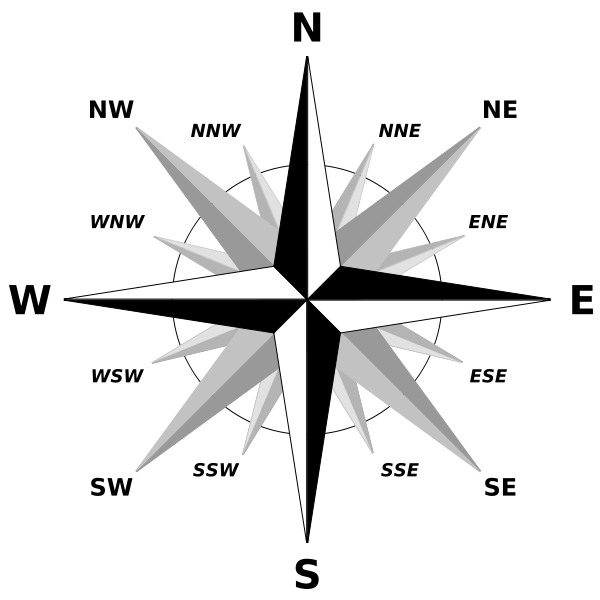 AMPLITUDA VALA
najveća elongacija
najveći otklon od ravnotežnog položaja
ovisi o smjeru, jačini i brzini vjetra
jugo
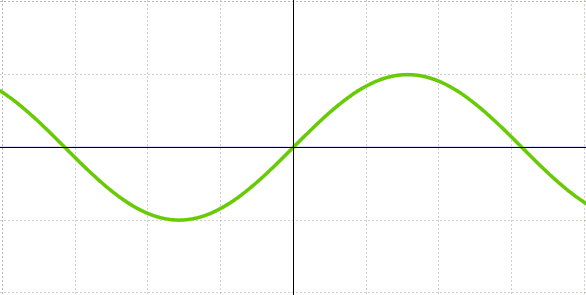 KRETANJE ZRAKA KROZ CIJEV
polietilenske cijevi
inox cijevi
35 cijevi različitih duljina
uronjene u more
DULJINA CIJEVI određuje frekvenciju zvuka!
KRETANJE ZRAKA KROZ CIJEV
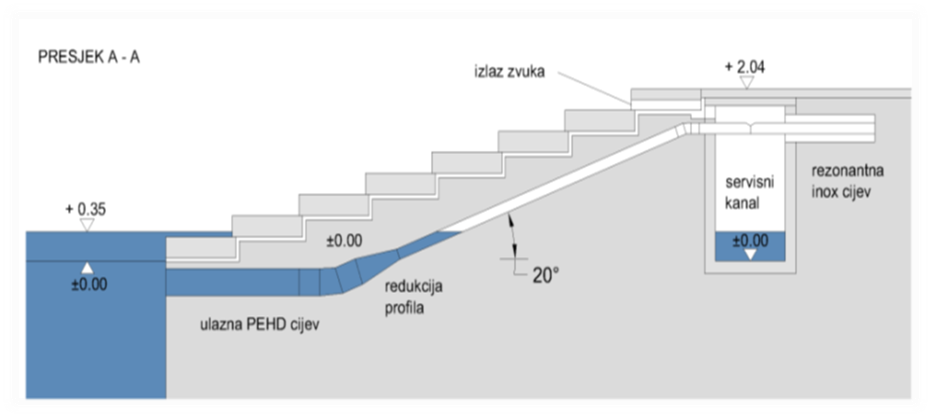 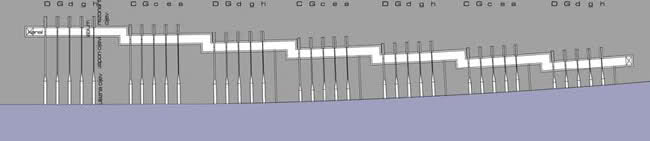 VJETAR
VALOVI
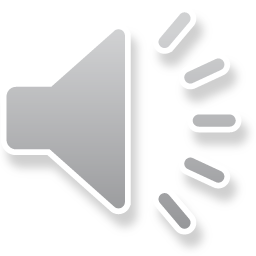 ZVUK
ZVUK I ZVUČNI VALOVI
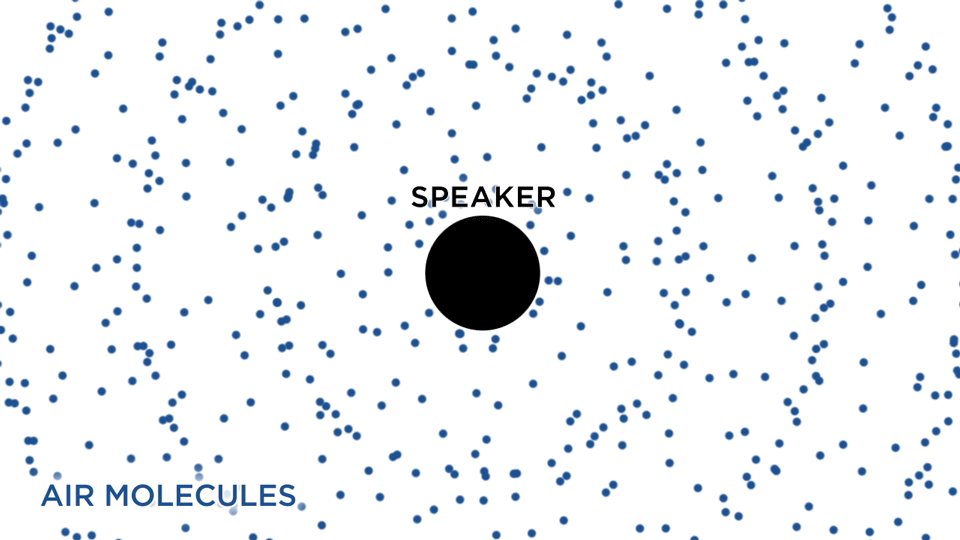 longitudinalni val
šum i ton
FREKVENCIJA ZVUKA
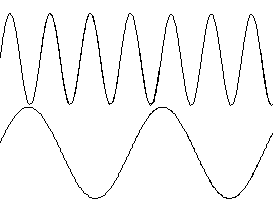 broj titraja u jedinici vremena (s)
Hertz [herc]
ljudsko uho: 20 Hz- 20 000 Hz
frekvencija ljudskog govora 80 Hz-1 100 Hz
JAKOST ZVUKA
količina energije zvučnog vala na površinu od 1m2 u sekundi (W/m2)
Razina jakosti zvuka (dB)
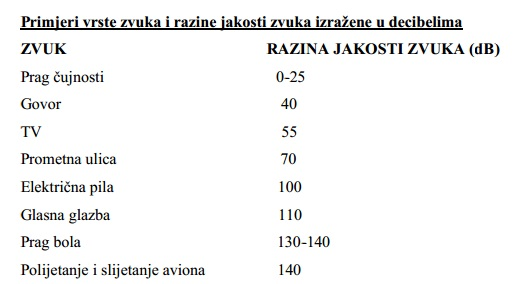 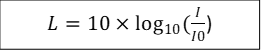 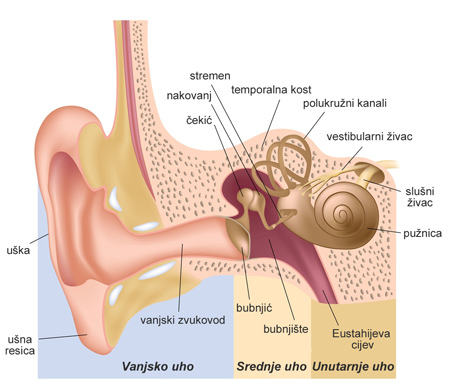 LJUDSKO UHO
uškazvukovodbubnjić

BUBNJIĆ 
elastična opna
titraj prenosi u pužnicu

GLASNOĆA ZVUKA
osjet jakosti zvuka u uhu
doživljaj zvuka ovisno o jakosti i frekvenciji
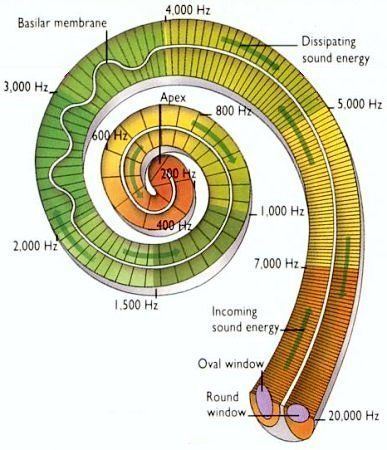 PUŽNICA
unutarnje uho
oblik puževe kućice
bazilarna membrana
osjetilne stanice-dlačice
VELIKI MOZAKCENTAR ZA SLUH
kora velikog mozga
sljepoočni režanj
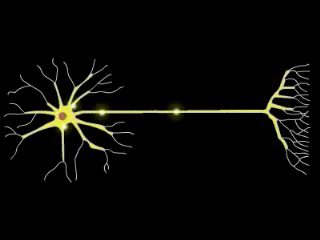 1. Metoda rada: posjet Meteorološkoj postaji Zadar
intervju s voditeljem Anđelkom Vidovićem
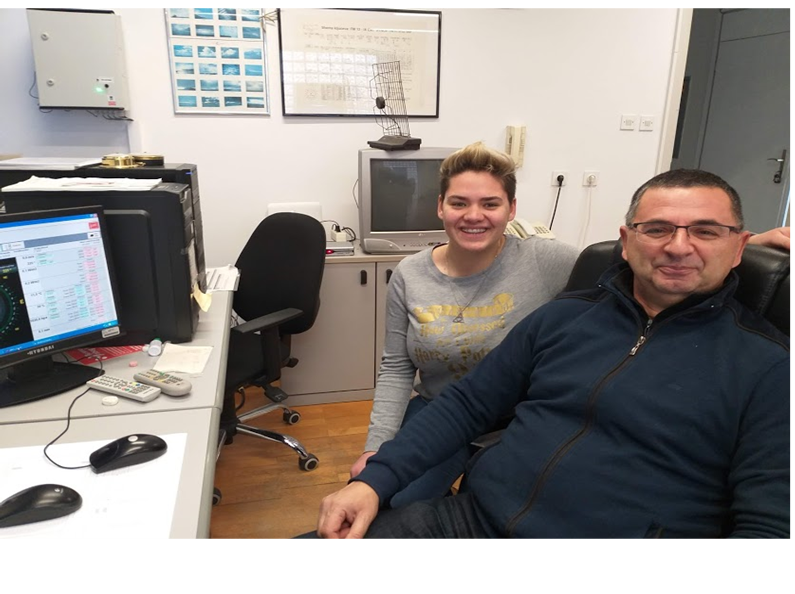 2. Metoda rada: izrada instrumenta
Panova frula
8 inox cijevi jednakog promjera
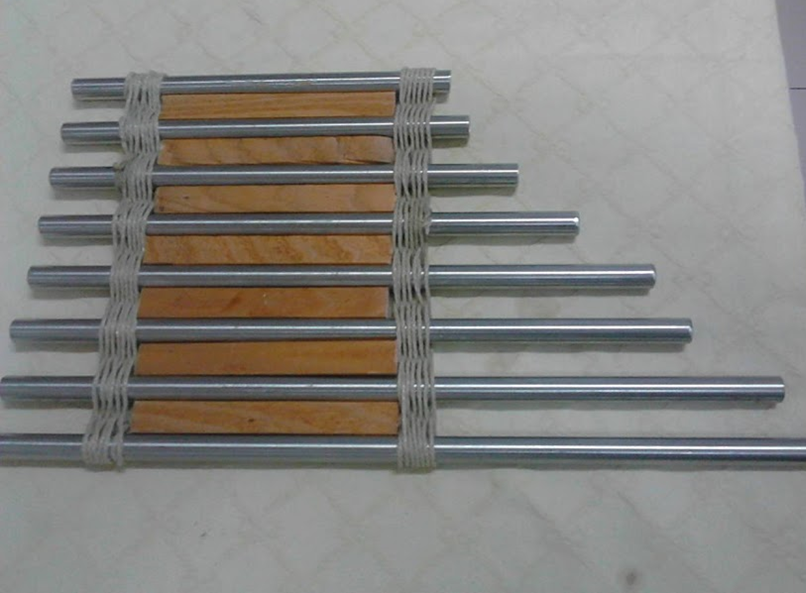 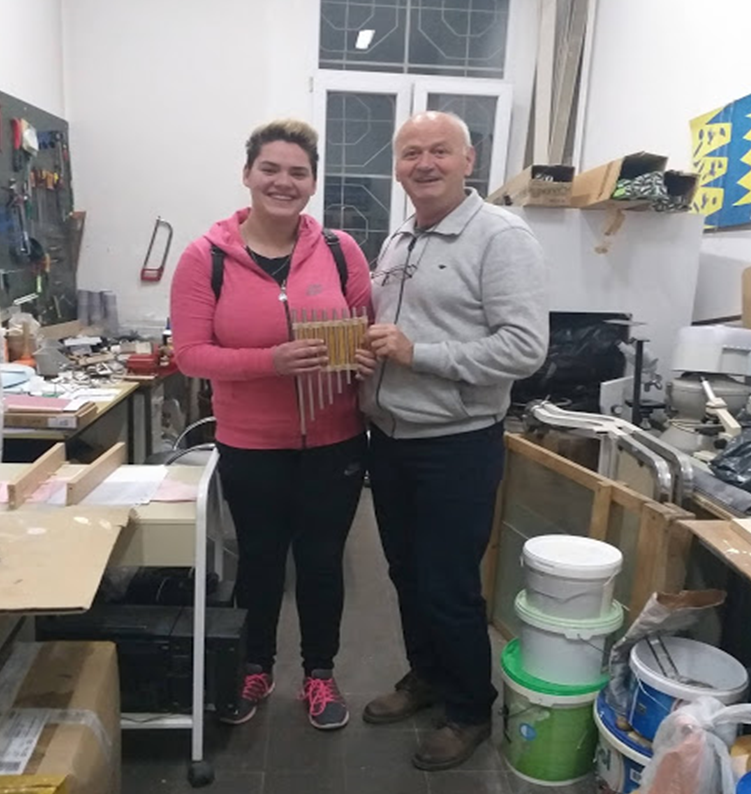 2. Metoda rada: izrada instrumenta
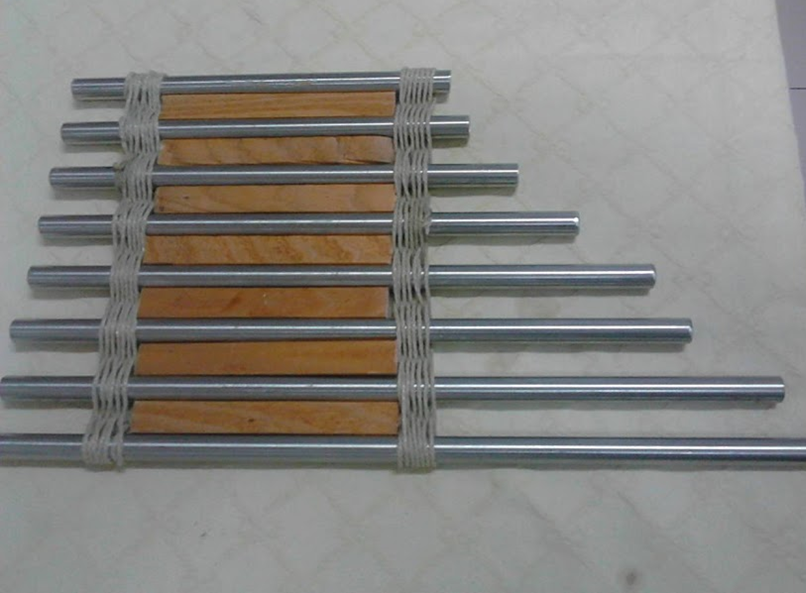 3. Metoda rada: mjerenje jakosti i frekvencije zvuka
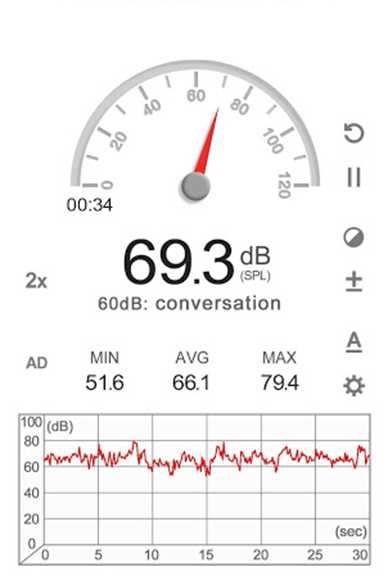 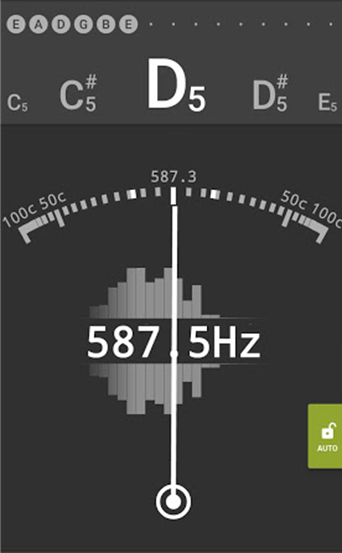 korištene aplikacije SoundMeter i gStrings
period od 7 dana
približno isto doba dana
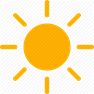 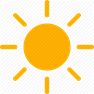 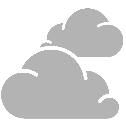 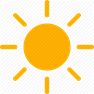 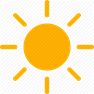 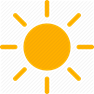 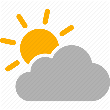 REZULTATI MJERENJA:
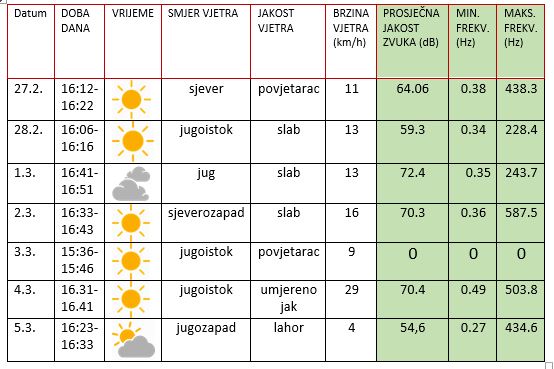 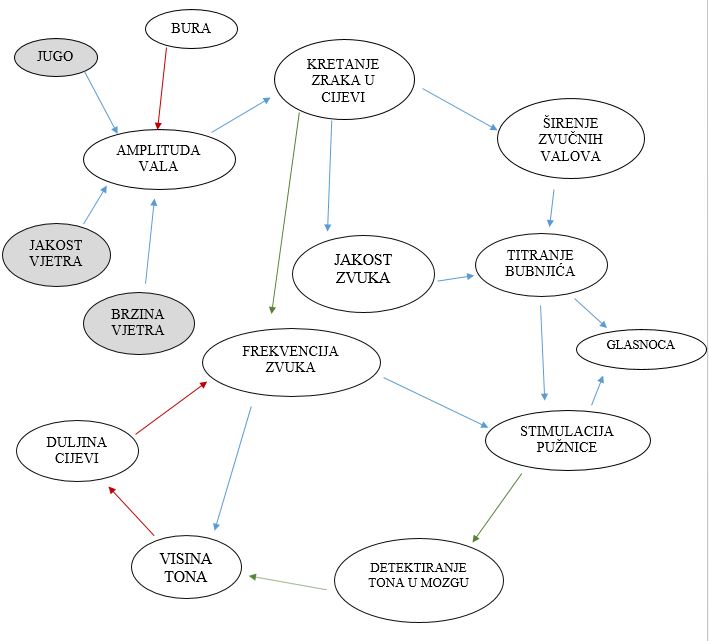 DIJAGRAM SUSTAVA
ZAKLJUČAK